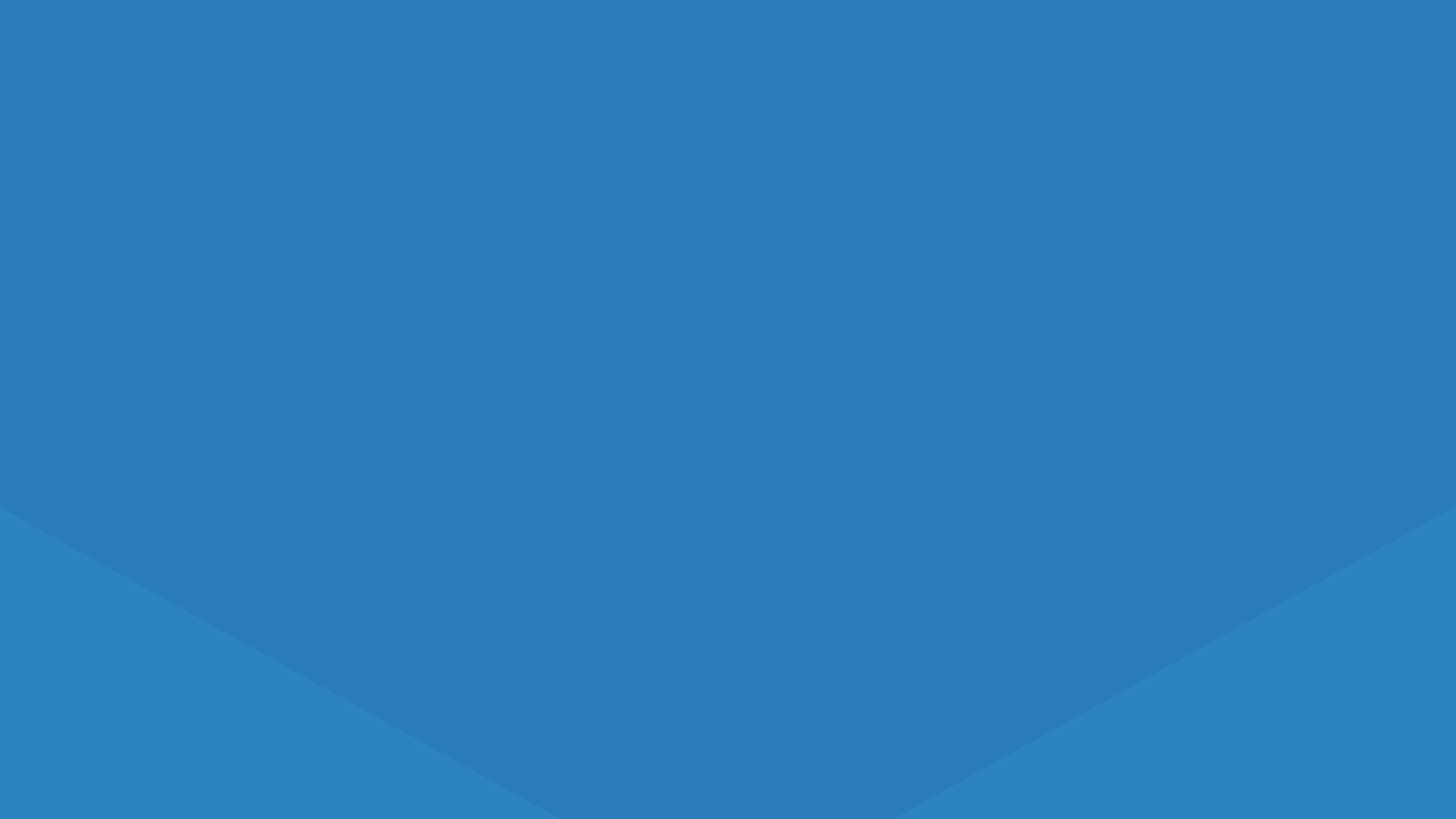 Персональный дистанционный 
мониторинг: доступно и эффективно! 
Еще один шаг в направлении
Персонифицированной медицины.
А. Антипов
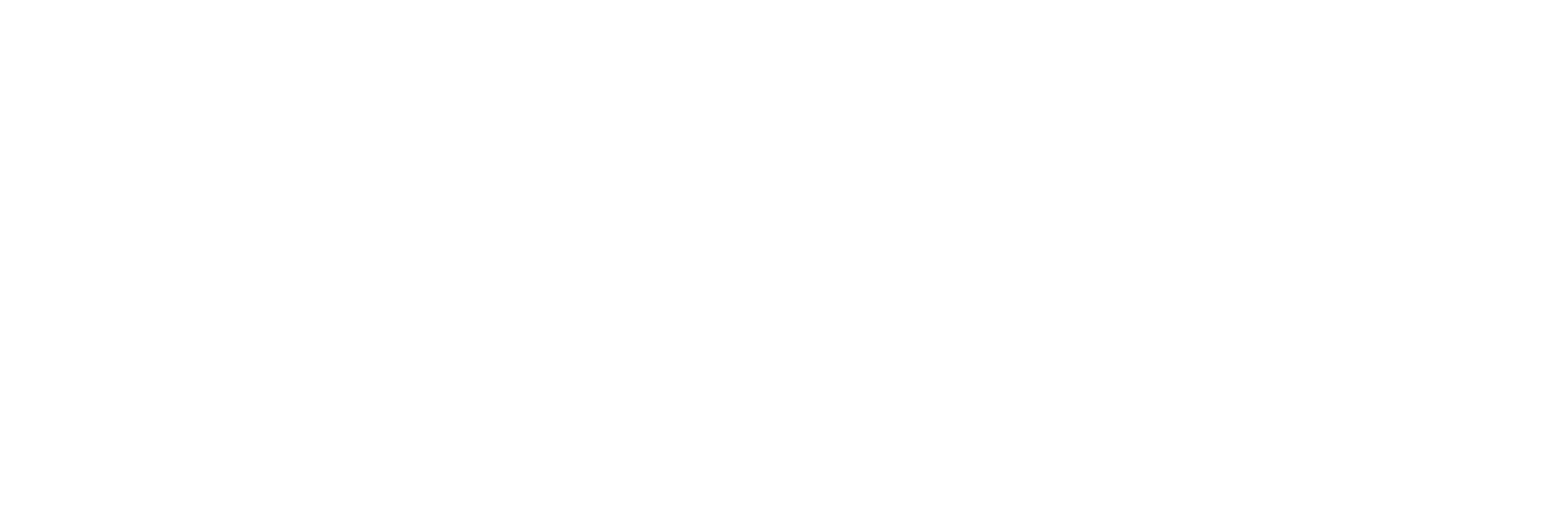 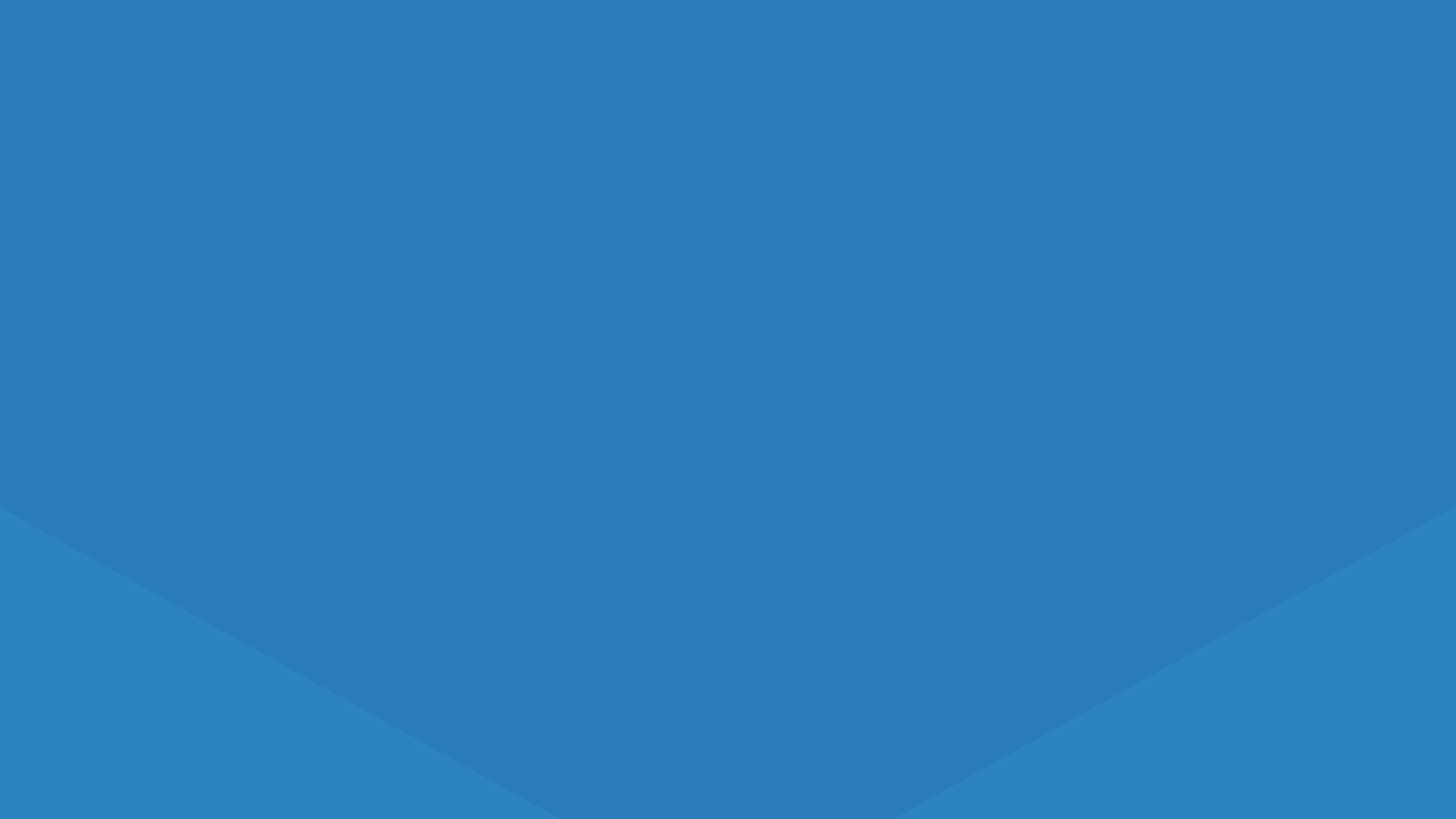 Решения ФОРС для здравоохранения
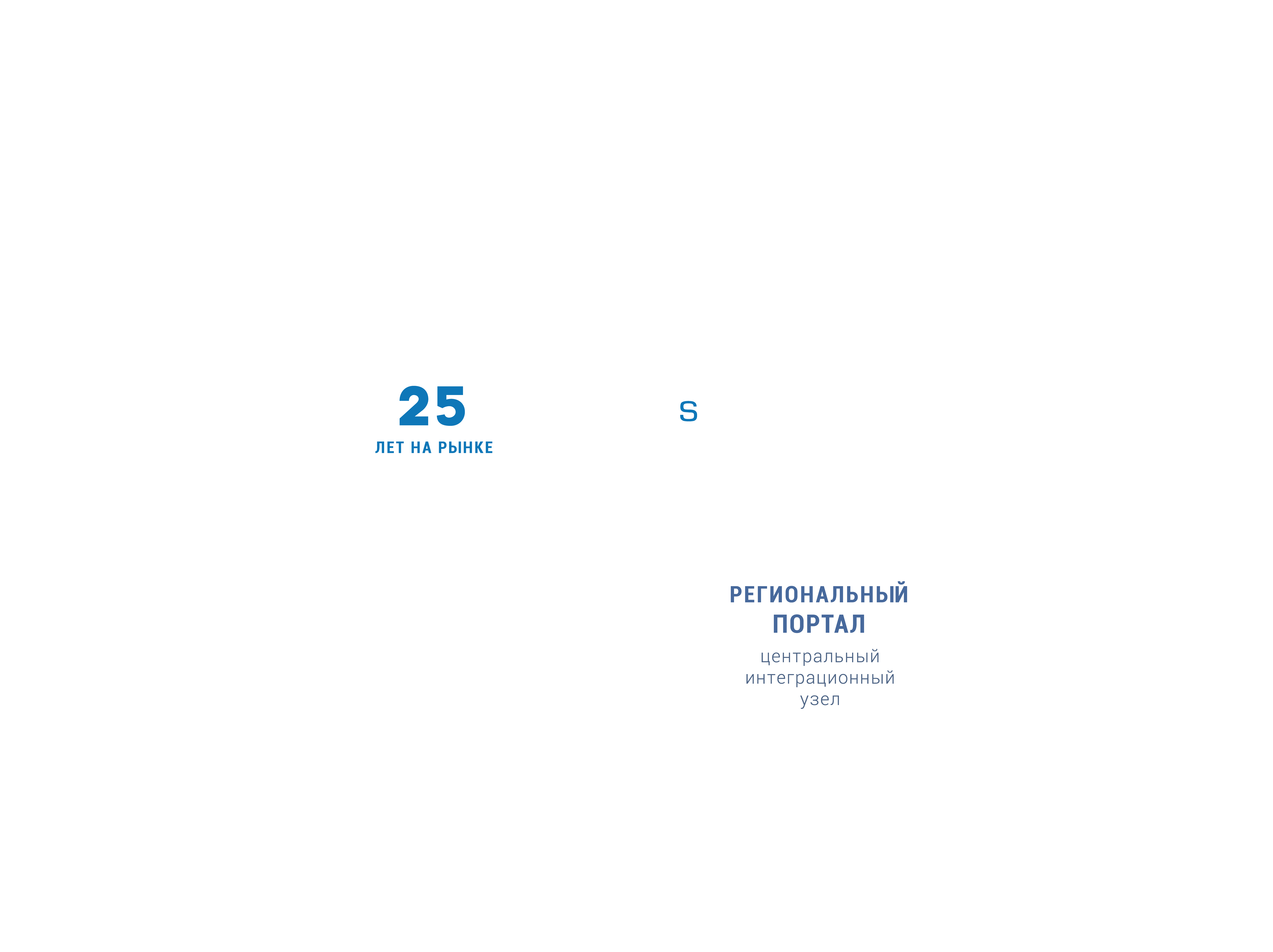 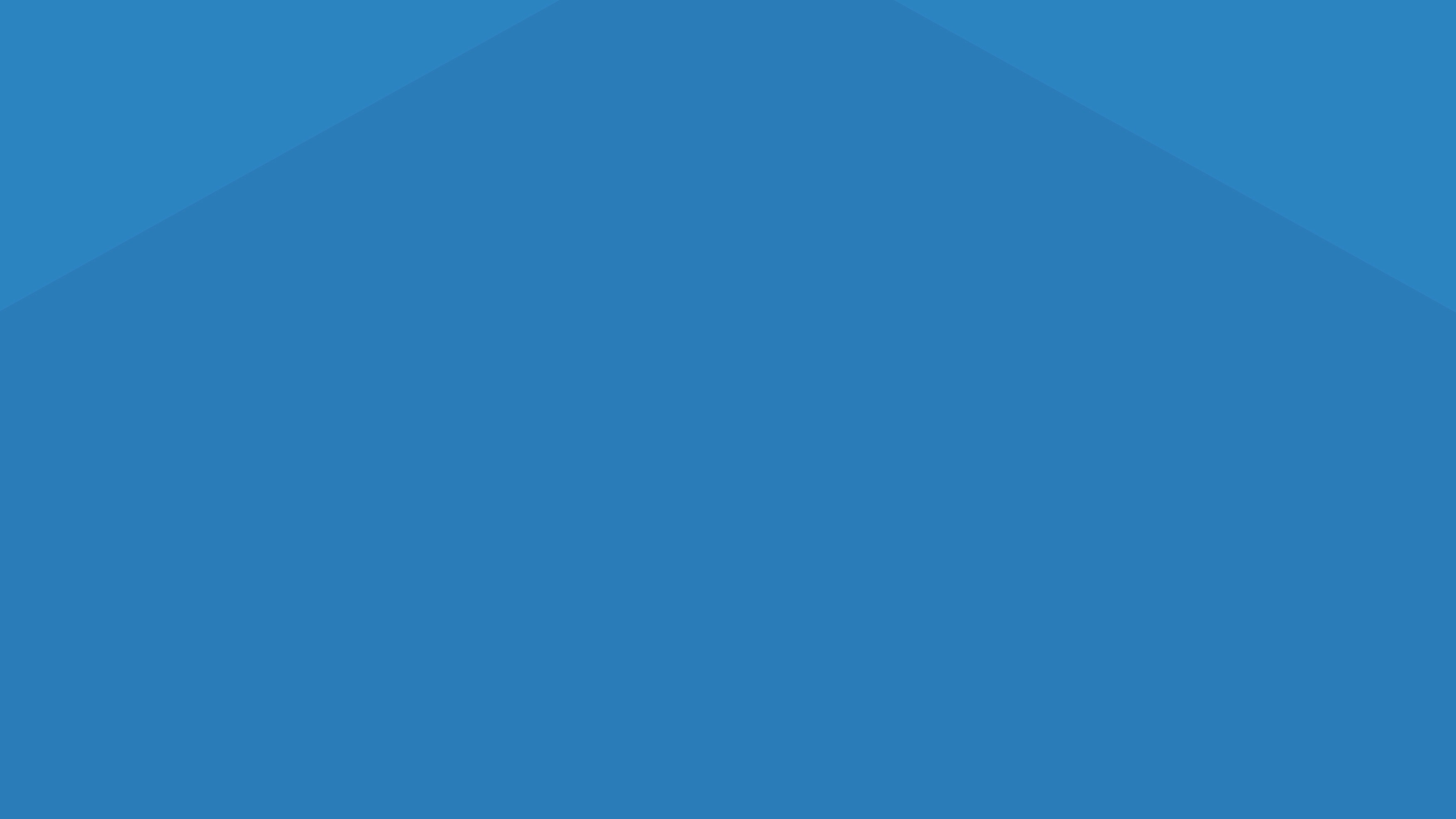 Платформа дистанционного взаимодействия врачей и пациентов REMSMED
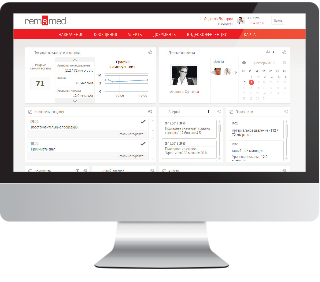 Единый портал с доступом врачей и пациентов, содержащий данные о состоянии здоровья пациентов и рекомендации врачей по их лечению
Мобильное приложение для iOS и Android
Многоканальная система взаимодействия пользователей: текстовые сообщения, видео- конференцсвязь и документы (ЭКГ, УЗИ, рентгеновские снимки, результаты анализов и т.д.)
Настраиваемая система напоминаний о необходимых действиях пациента и предупреждений о тревожных состояниях с доставкой  уведомлений по электронной почте и SMS
Интеграция с персональными медицинскими измерительными приборами
Возможность интеграции с МИС, используемой в ЛПУ
Соответствие требованиям законодательства РФ по хранению и обработке персональных данных
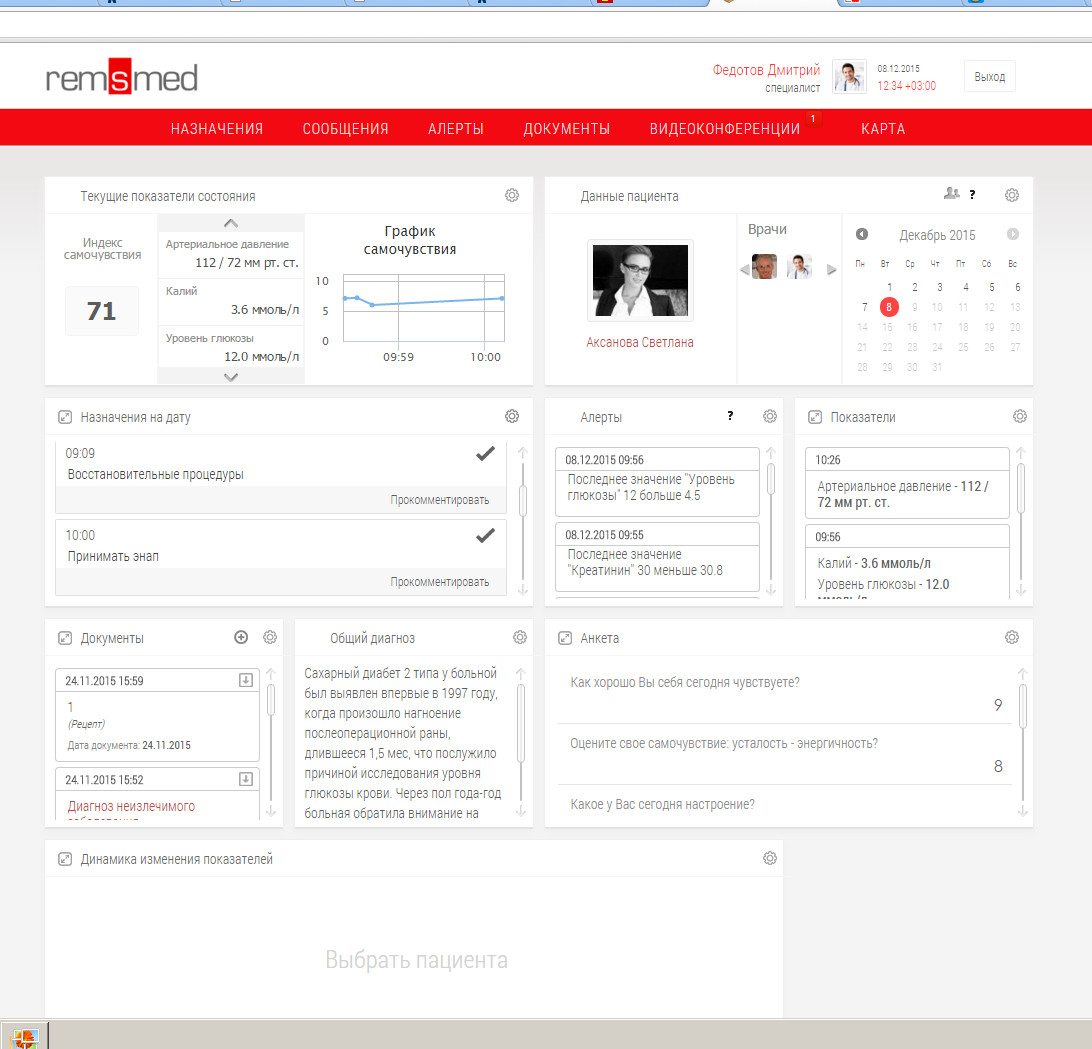 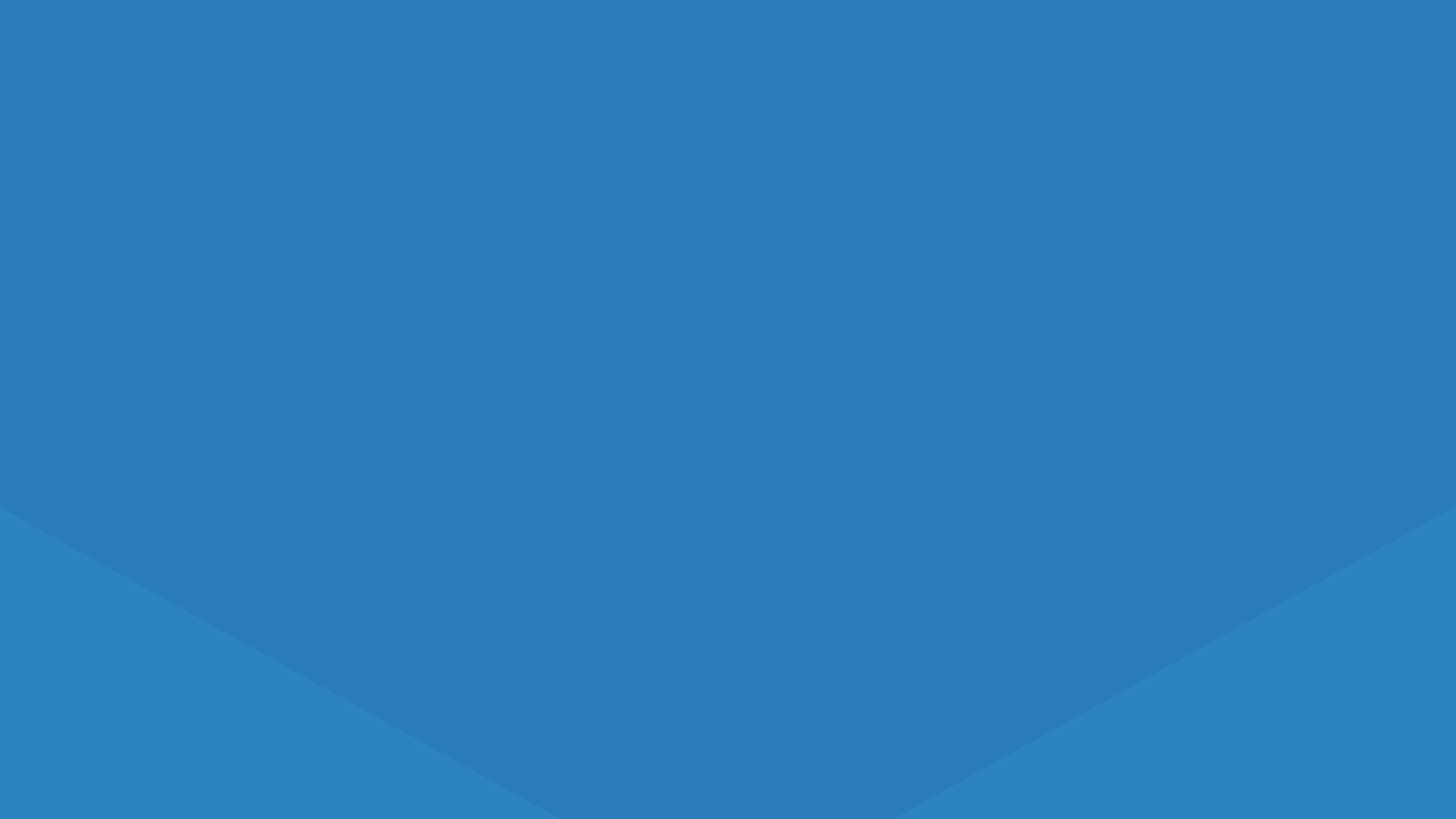 REMSMED: архитектура и основные принципы
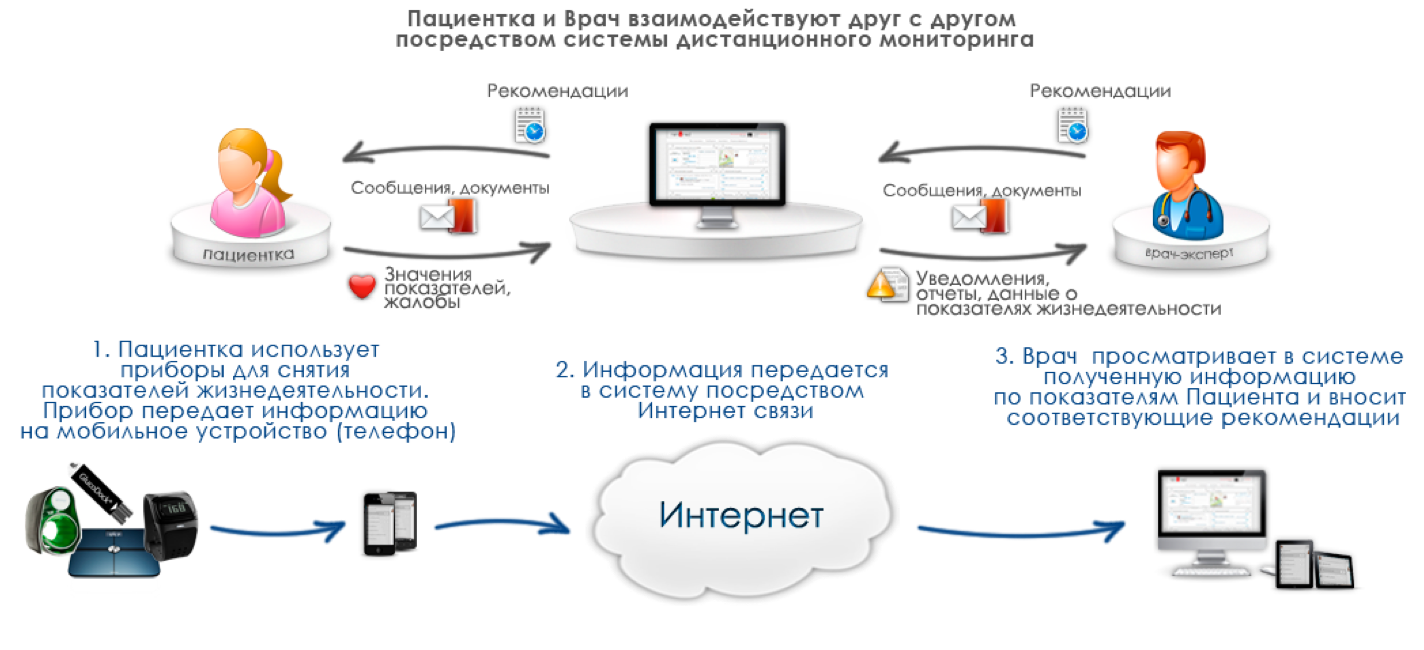 [Speaker Notes: Вставить картинку]
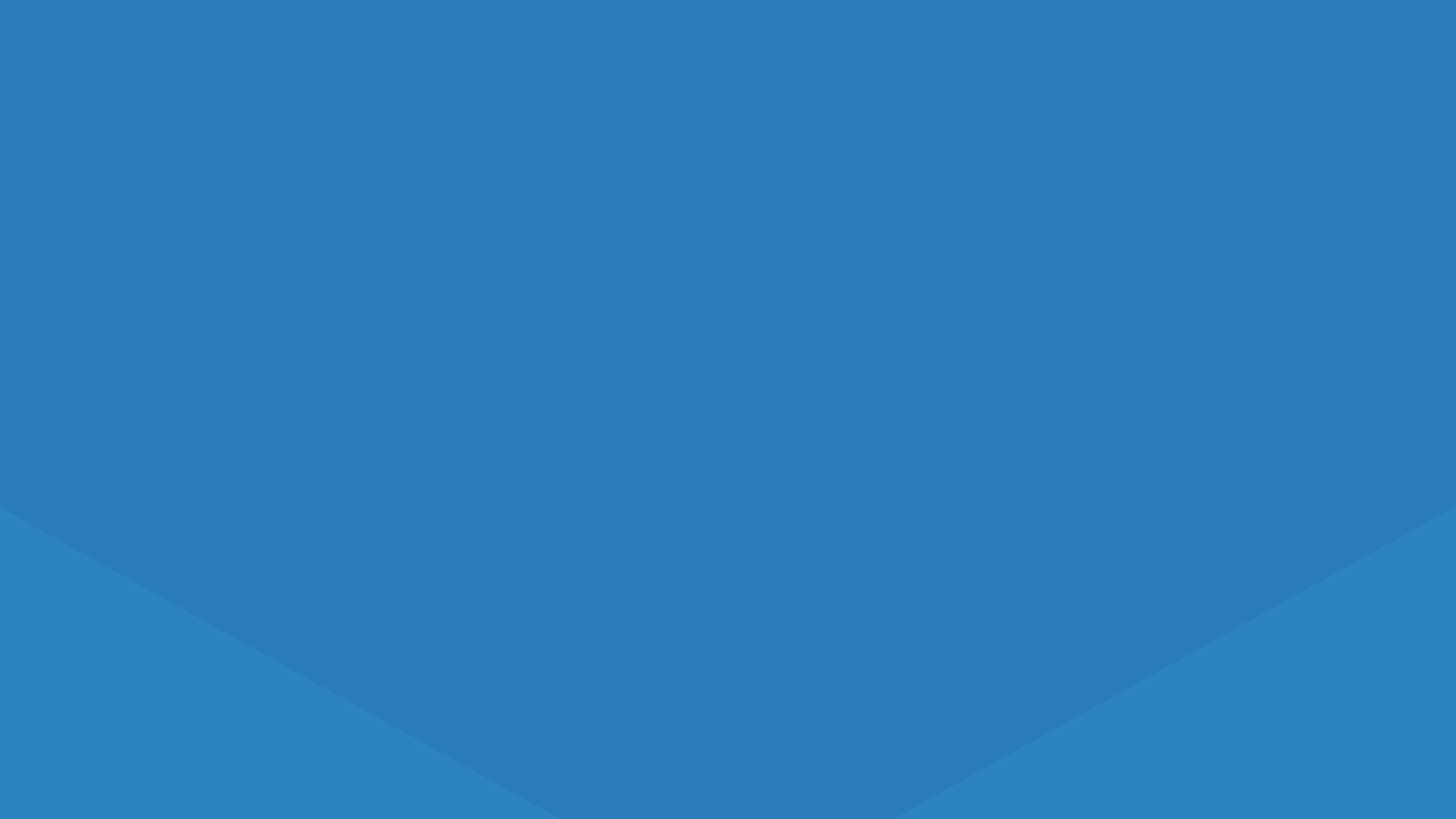 REMSMED - как это работает?
МИС ЛПУ
Платформа персонального дистанционного мониторинга
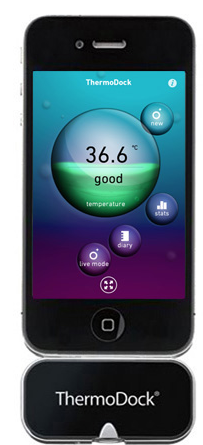 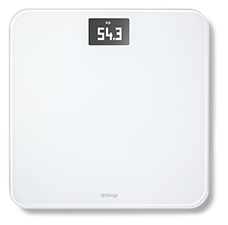 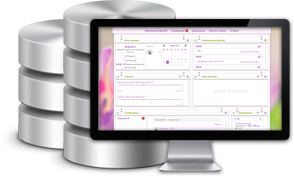 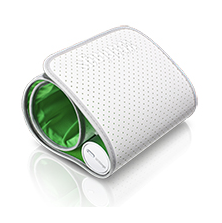 Вес
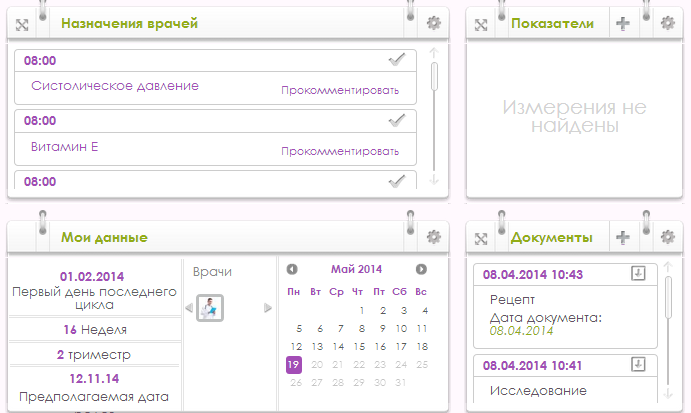 Артериальное давление
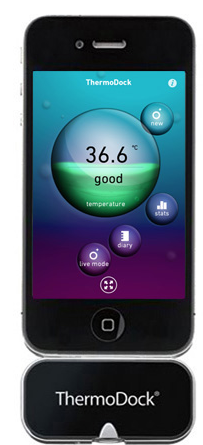 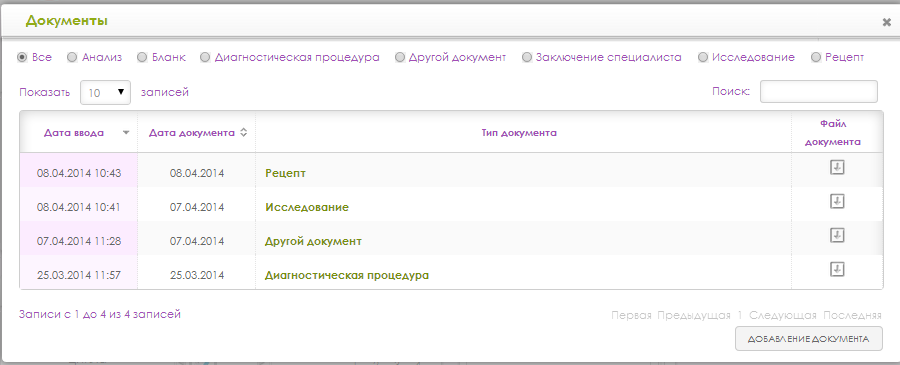 Температура
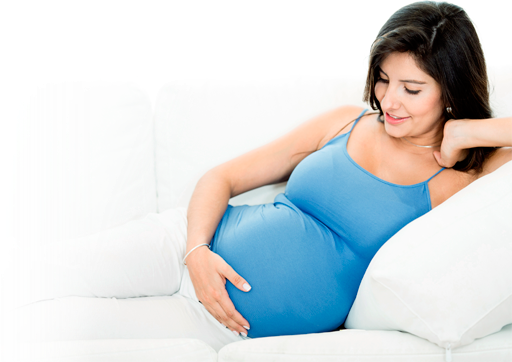 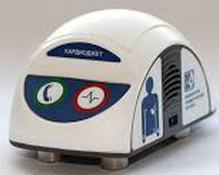 ЭКГ
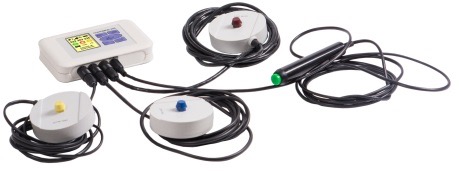 КТГ
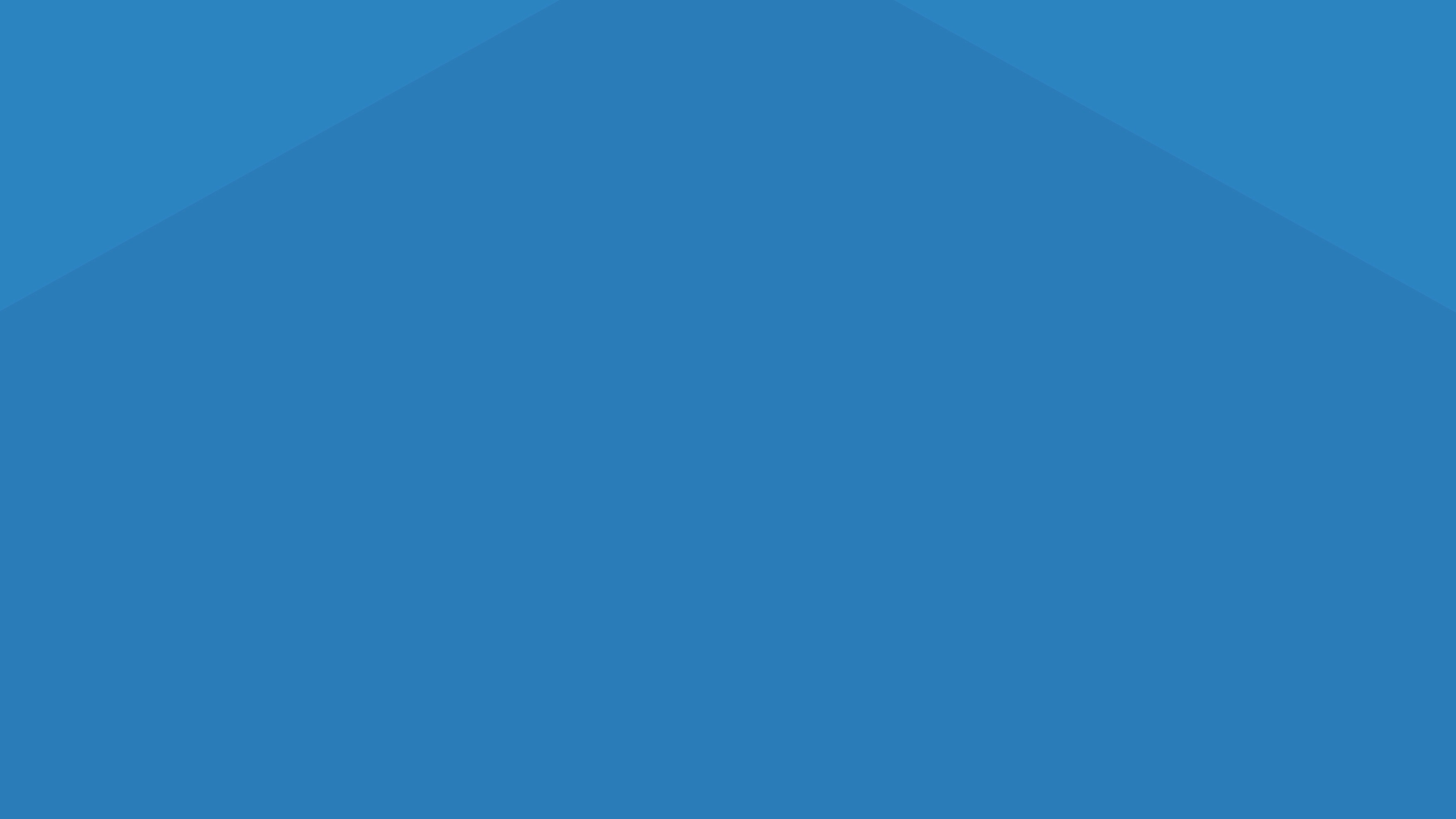 Когда и где применять?!
Разработать стратегию, позволяющую уменьшить количество госпитализаций
Выделить тех, кто нуждается в наибольшей помощи
Не фокусироваться только на одном параметре
Отслеживать параметры в долгосрочной перспективе
Использовать машинные обучающие средства
Кардиология
Эндокринология
Ведение беременности
Педиатрия
Сомнология
Травматология
Спортивная медицина
Профилактическая медицина
Промышленная медицина
Лекарственное обеспечение
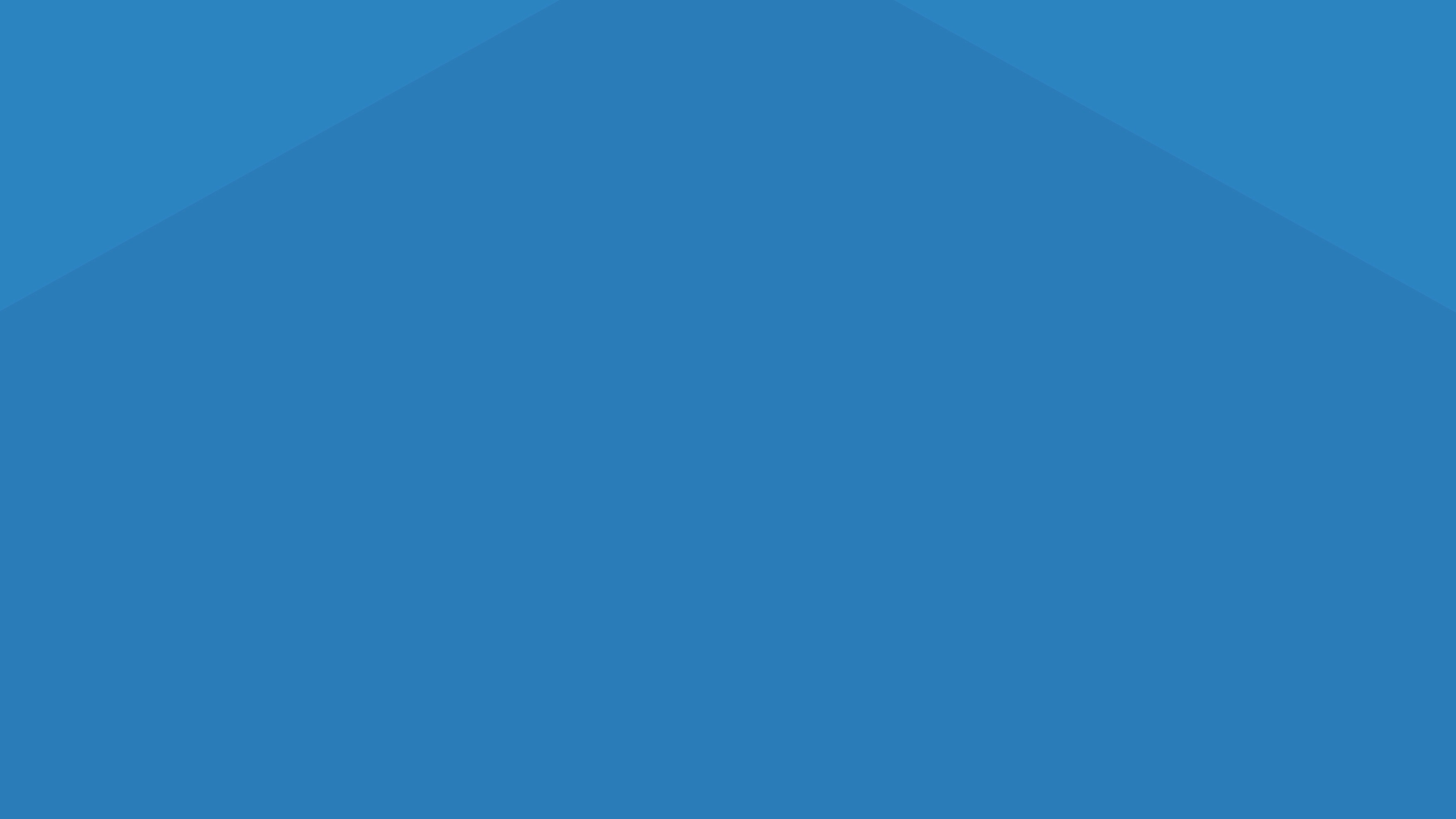 ЭНДОКРИНОЛОГИЯ
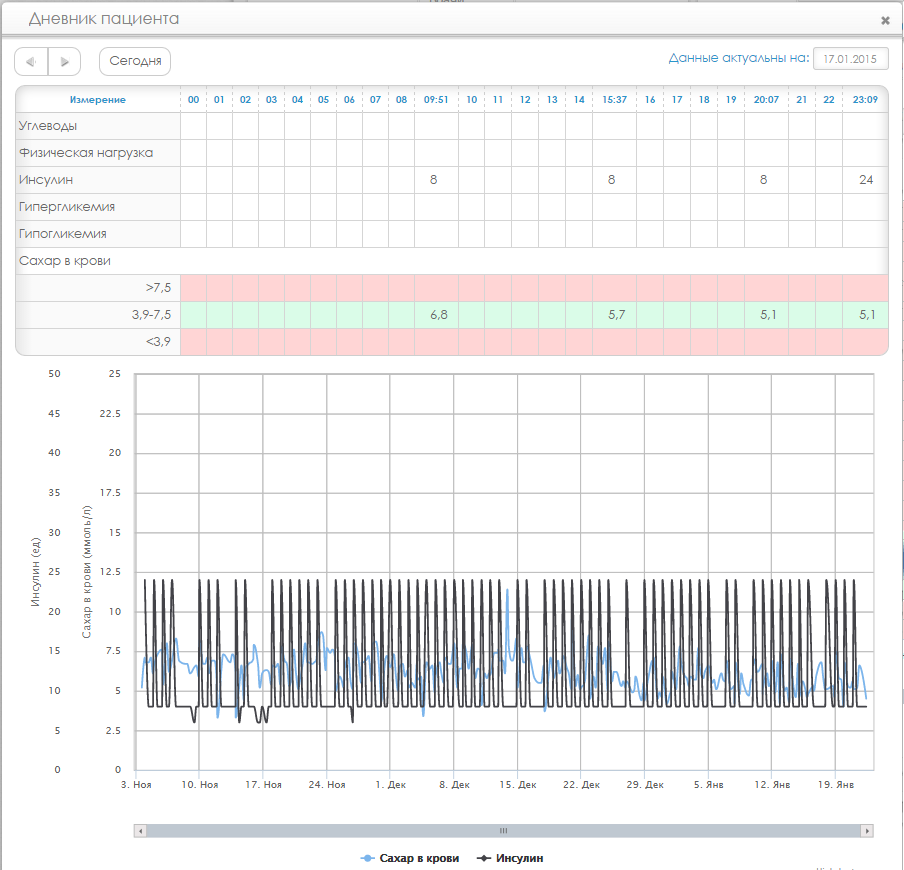 Преднастройка платформы для наблюдения больных сахарным диабетом
Настроенные «допустимые коридоры» по ключевым параметрам
Интеграция со специализированными измерительными приборами
Преднастроенные наборы необходимых процедур, анализов и измерений
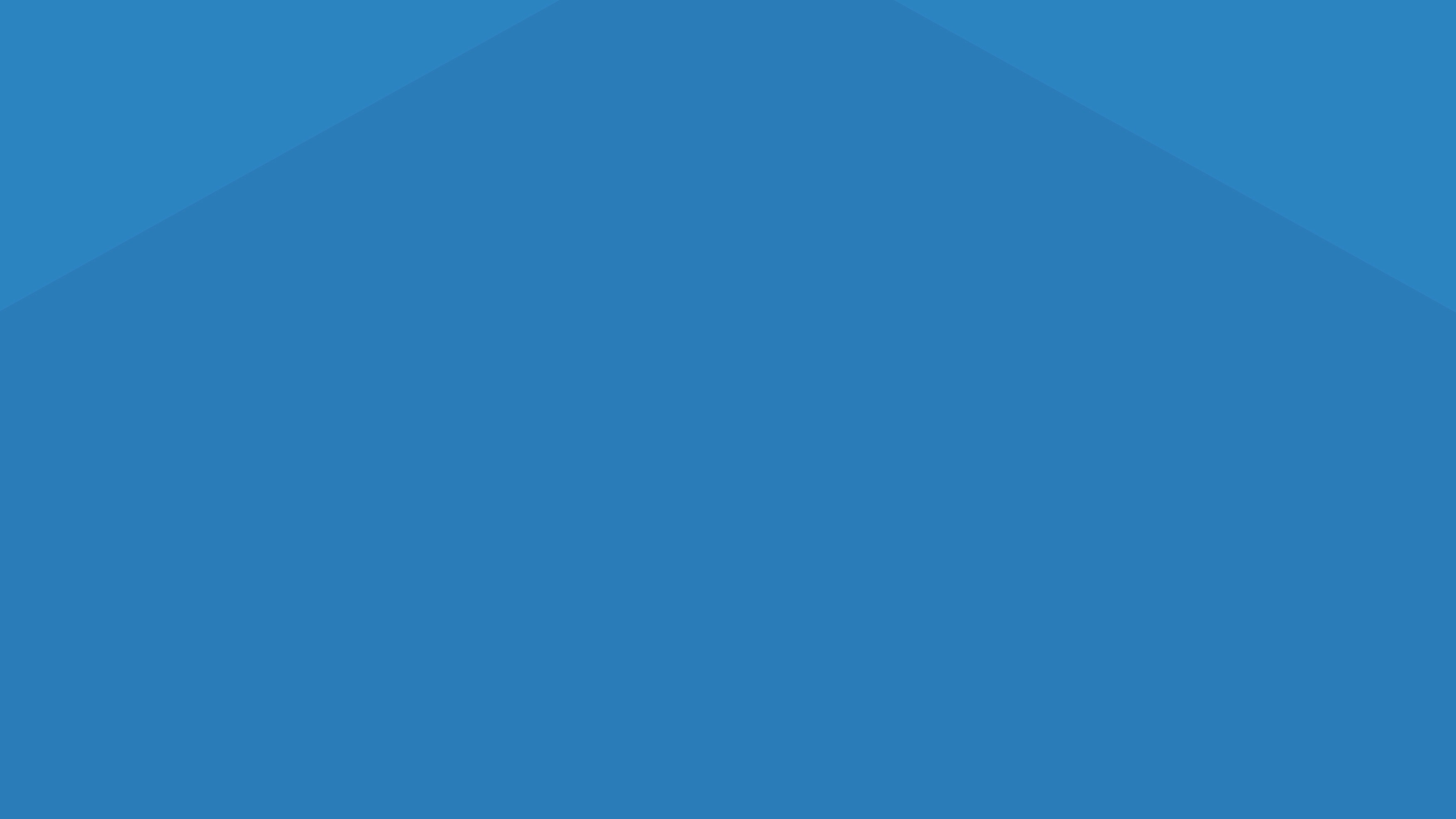 ВЕДЕНИЕ БЕРЕМЕННОСТИ
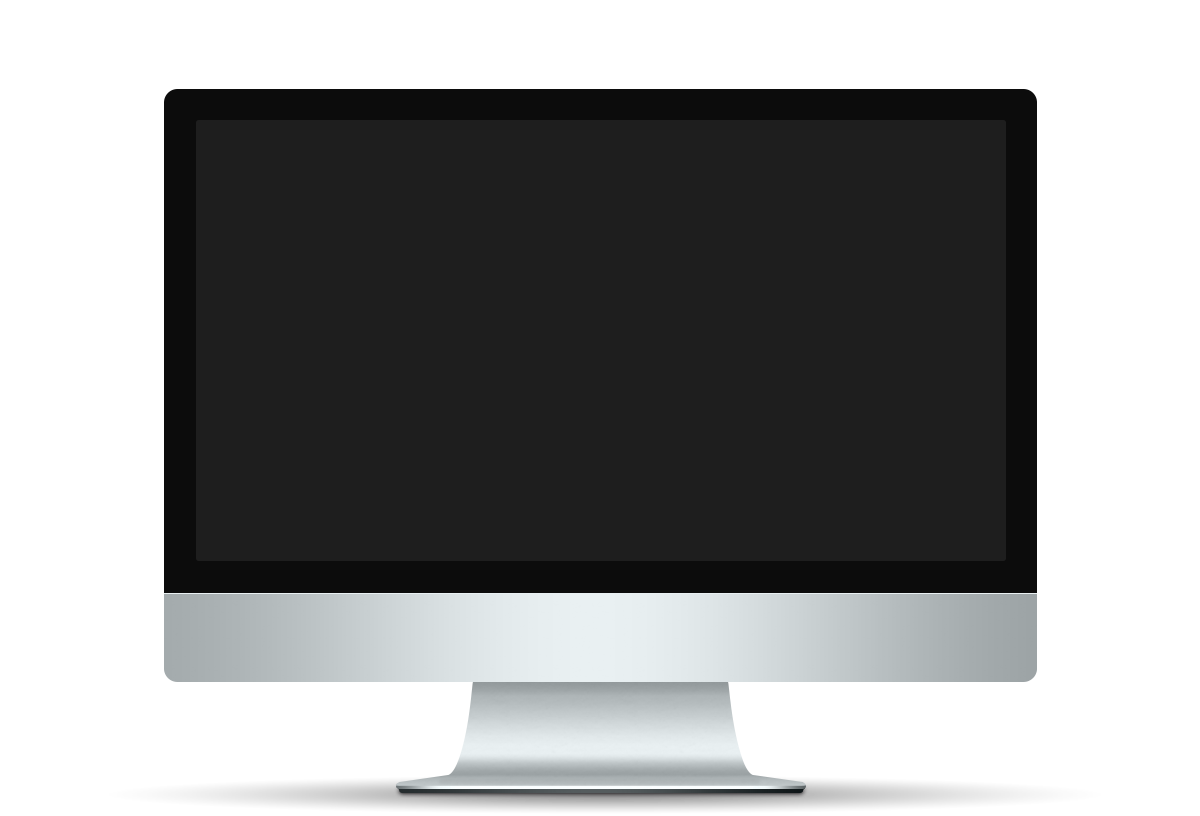 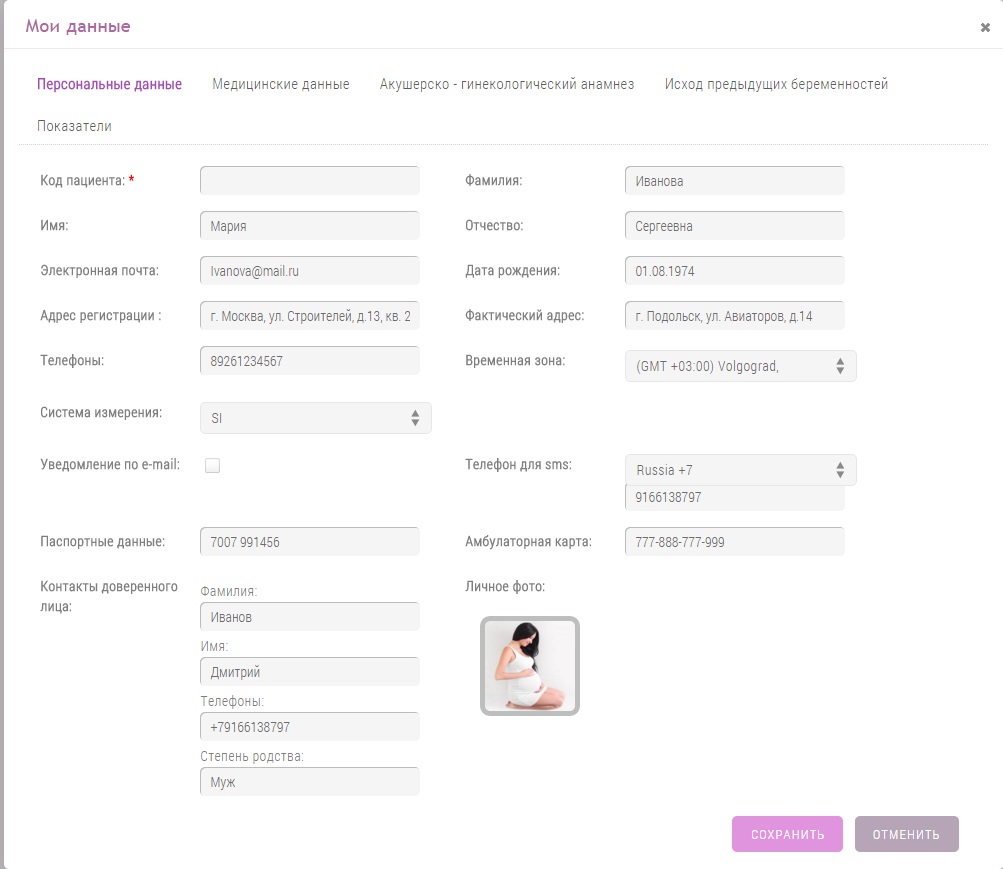 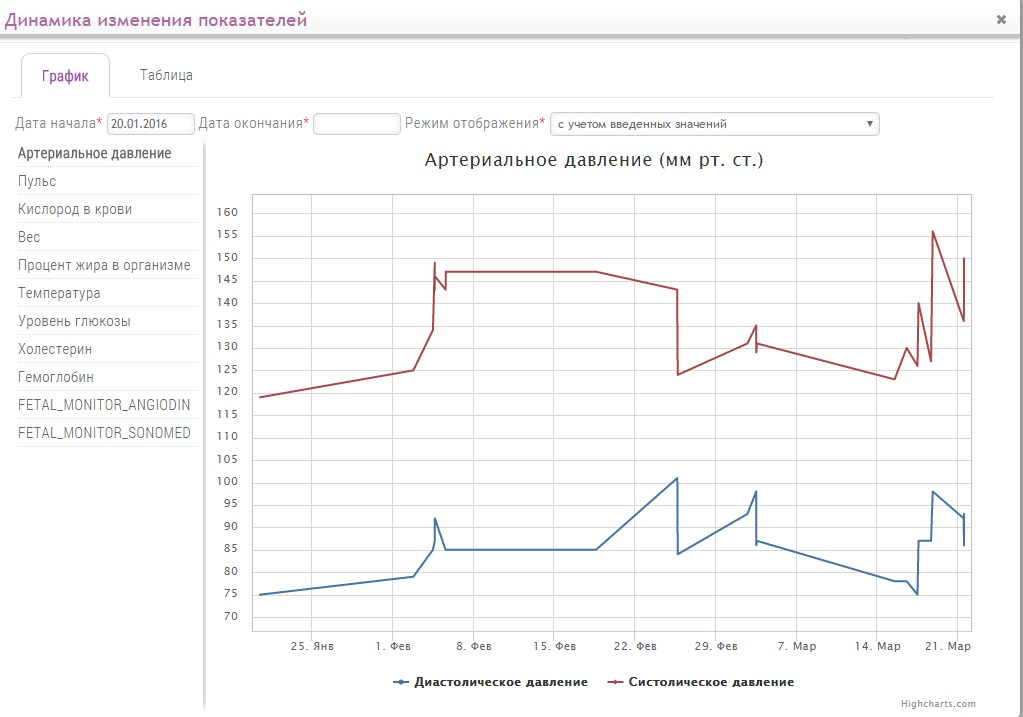 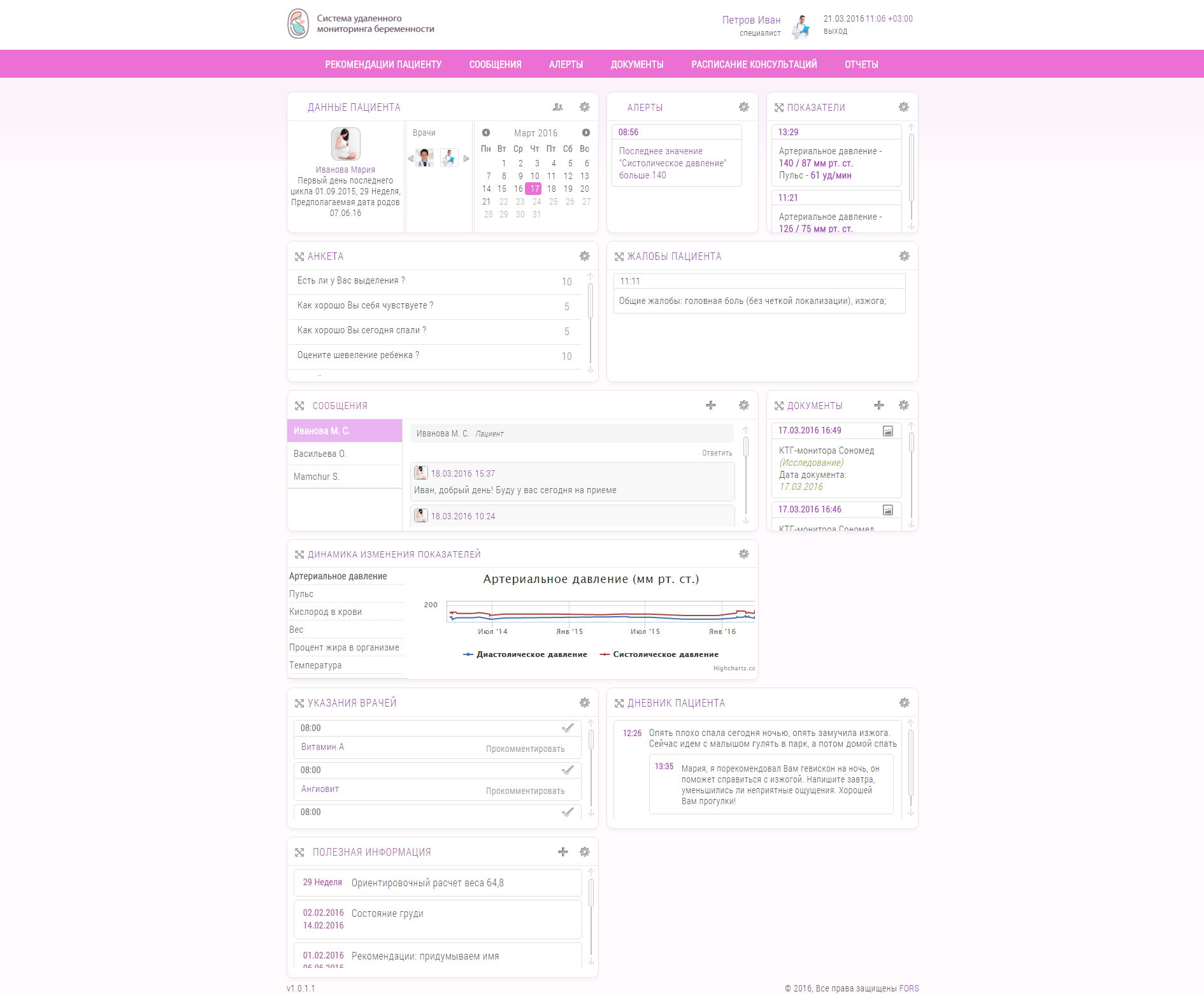 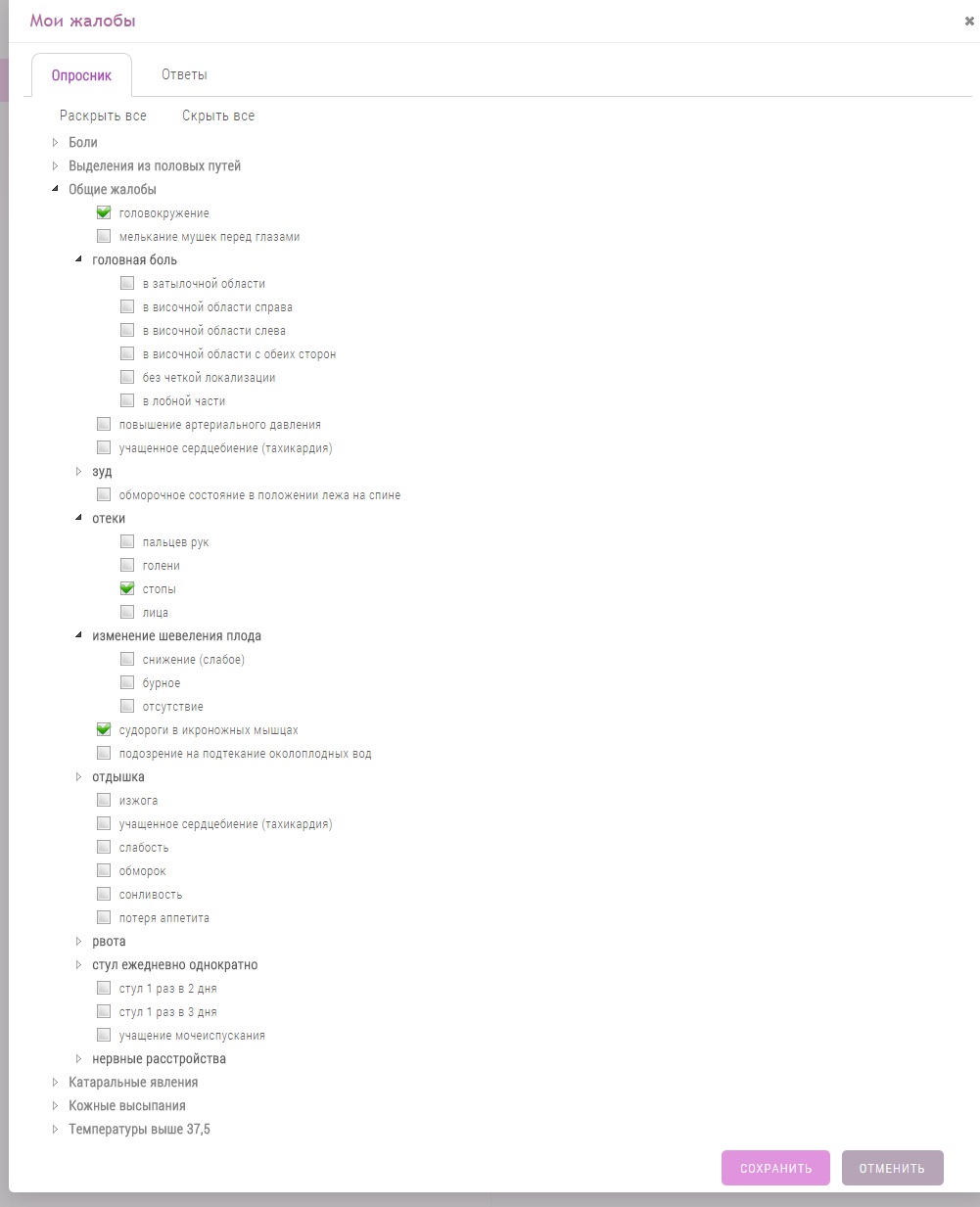 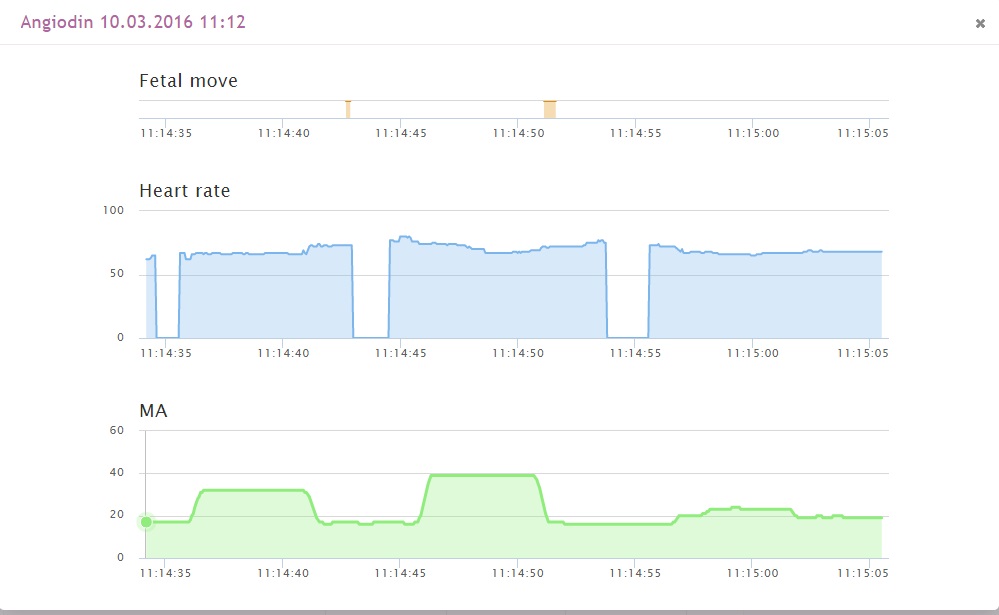 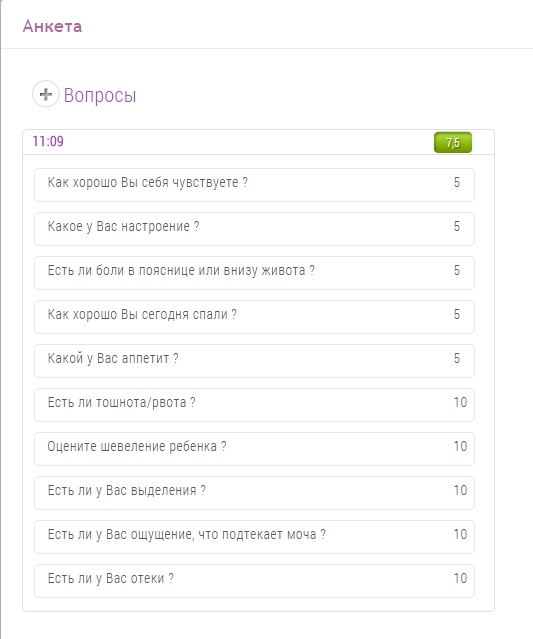 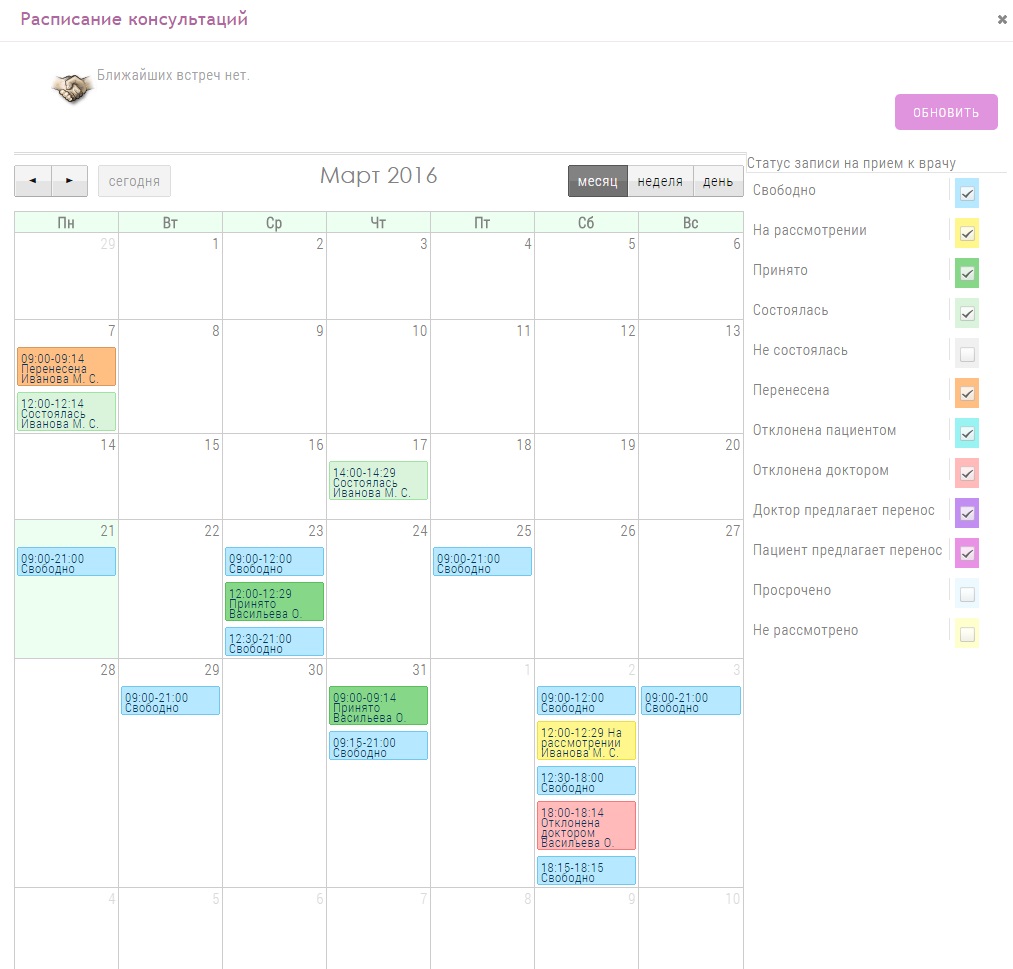 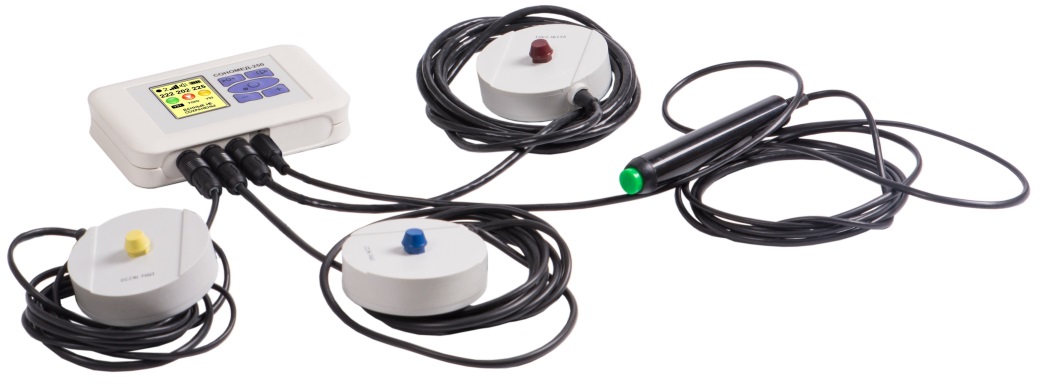 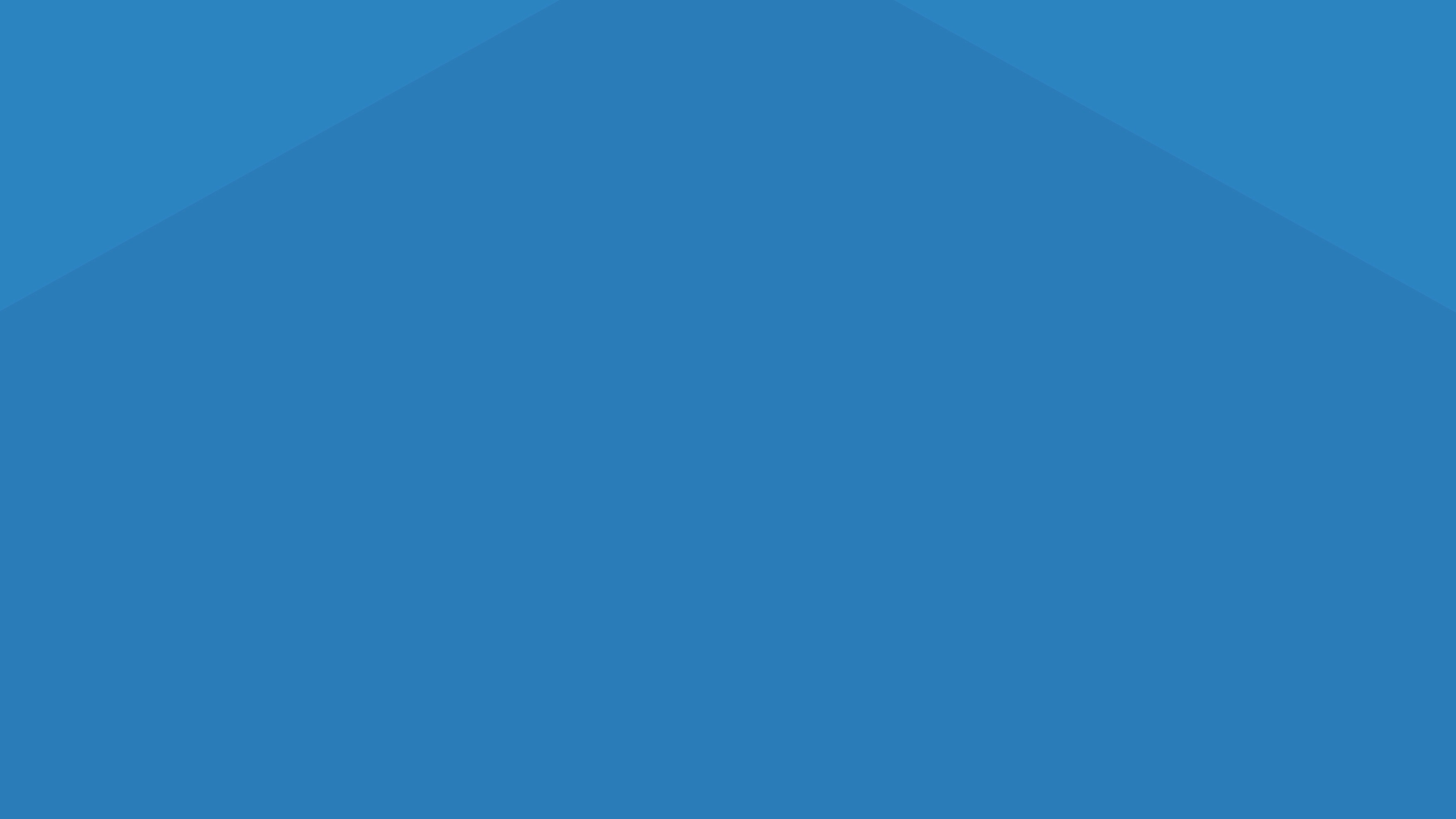 ЛЕКАРСТВЕННОЕ ОБЕСПЕЧЕНИЕ
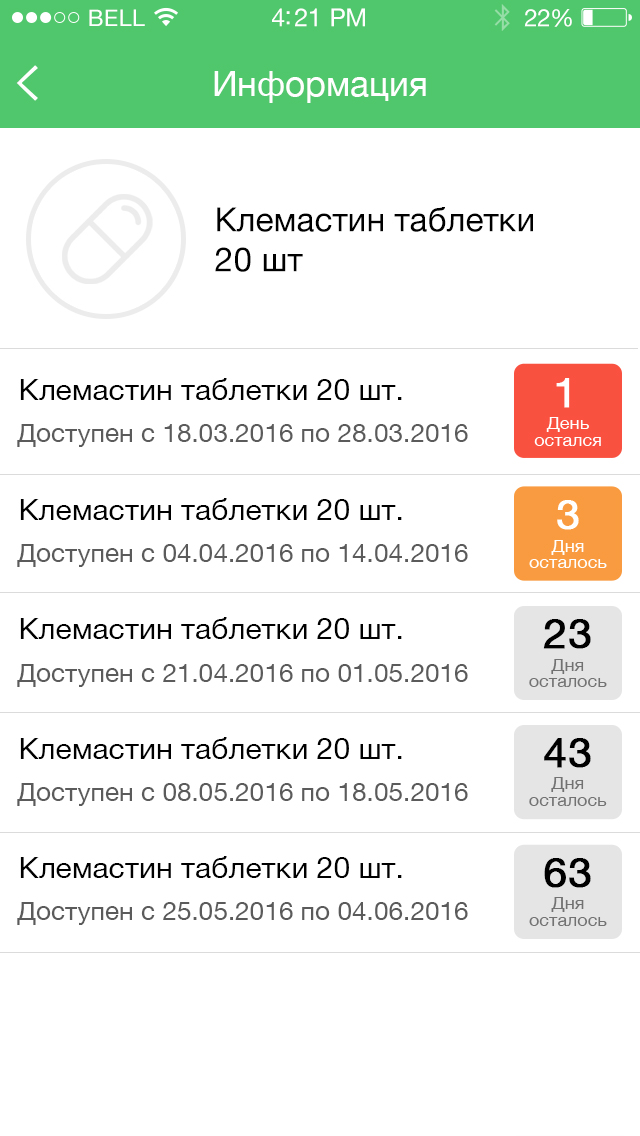 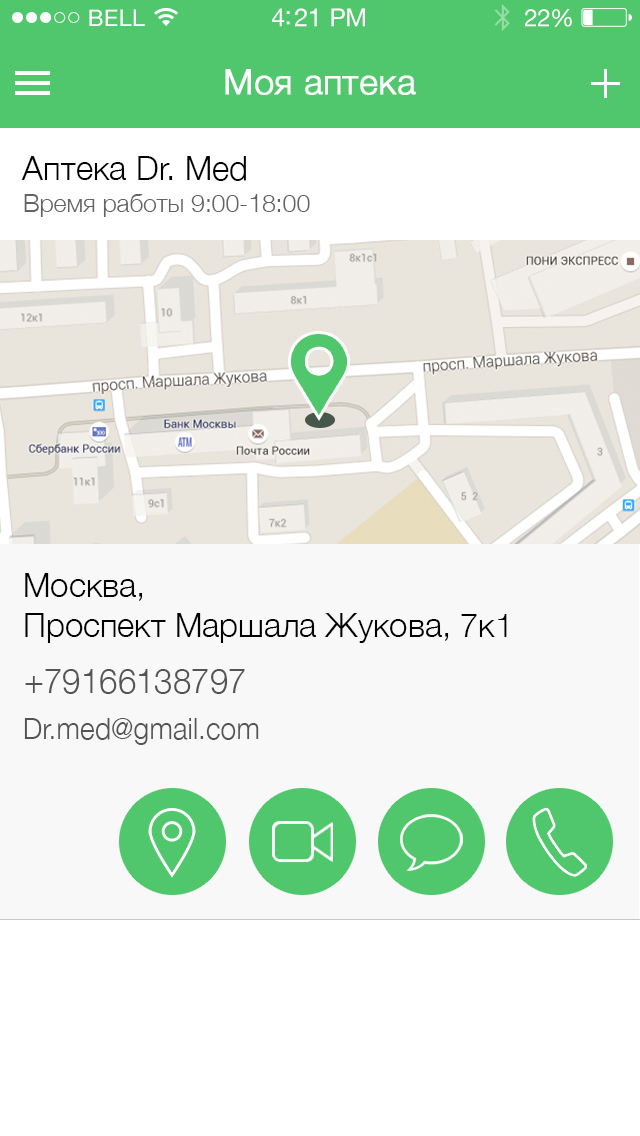 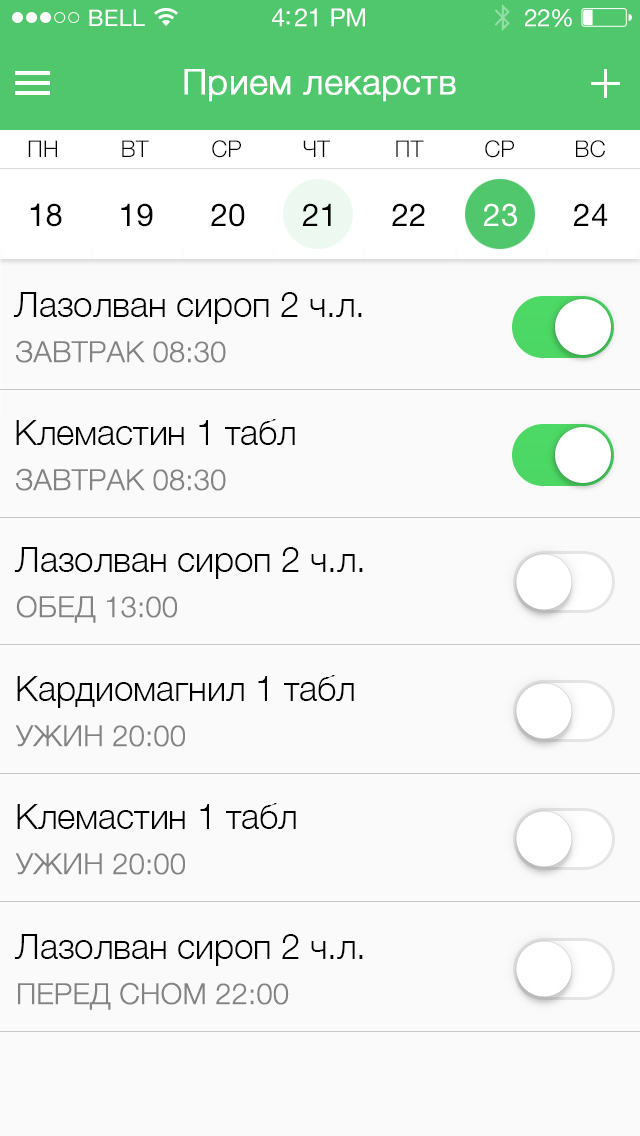 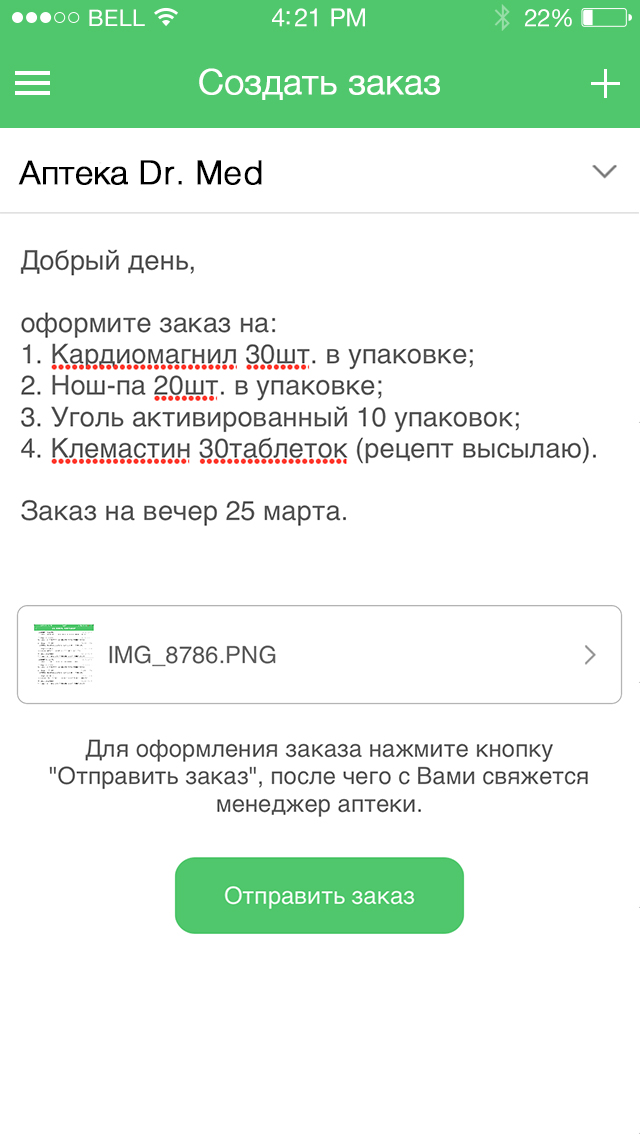 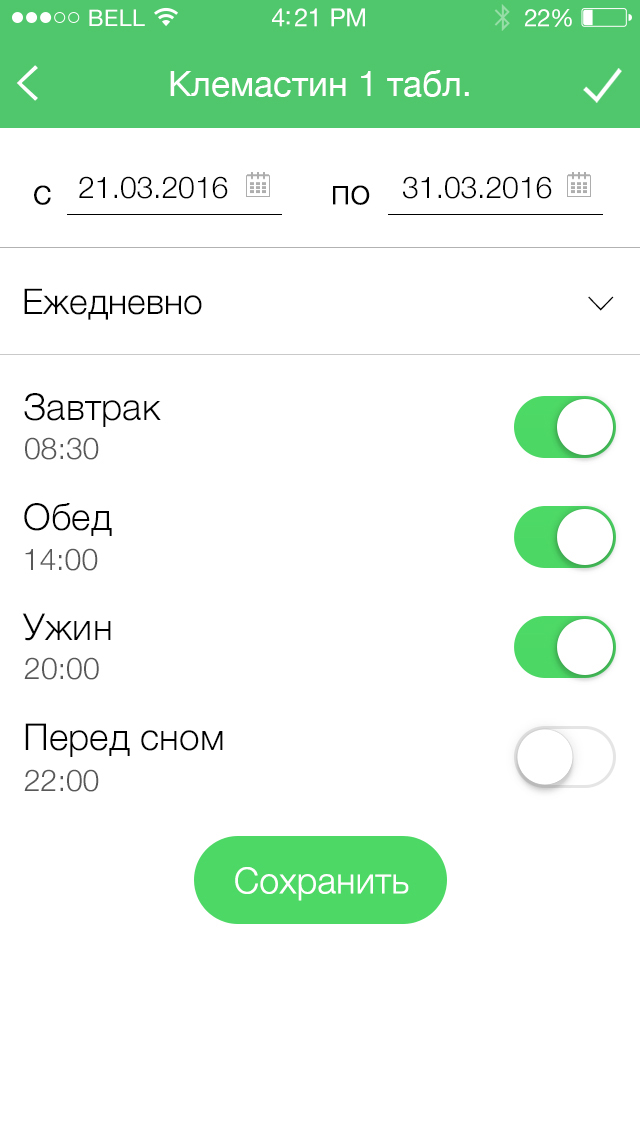 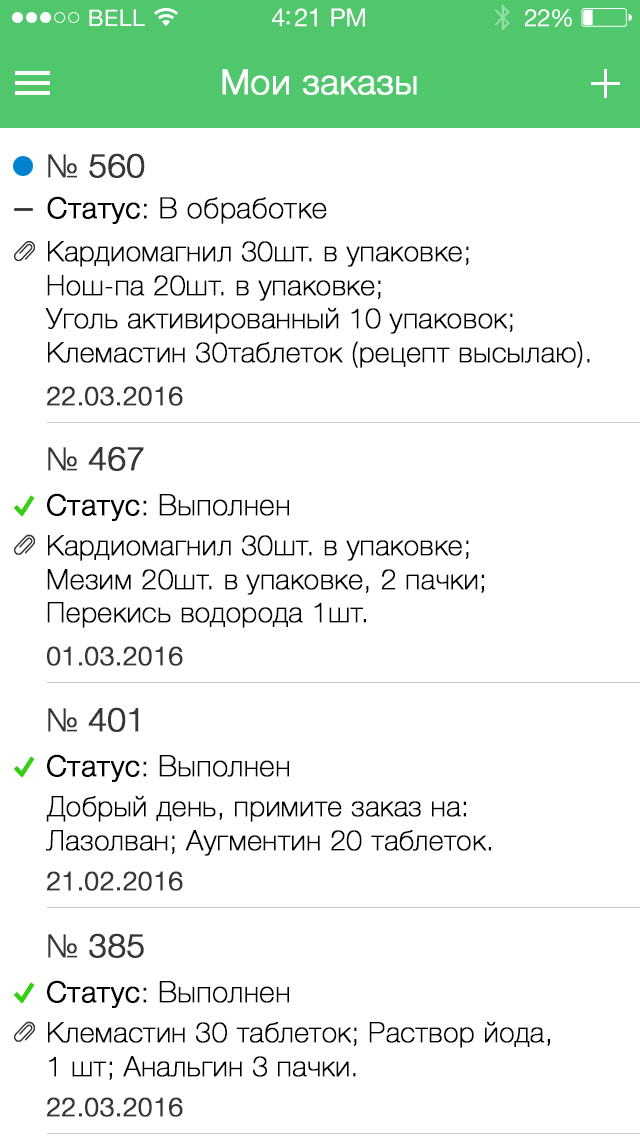 Персональное расписание приобретения лекарств
Поиск ближайшей аптеки
Настройка графика приема лекарств
График приема лекарств
Статус заказа лекарственных препаратов
Оформление заказа по рецепту
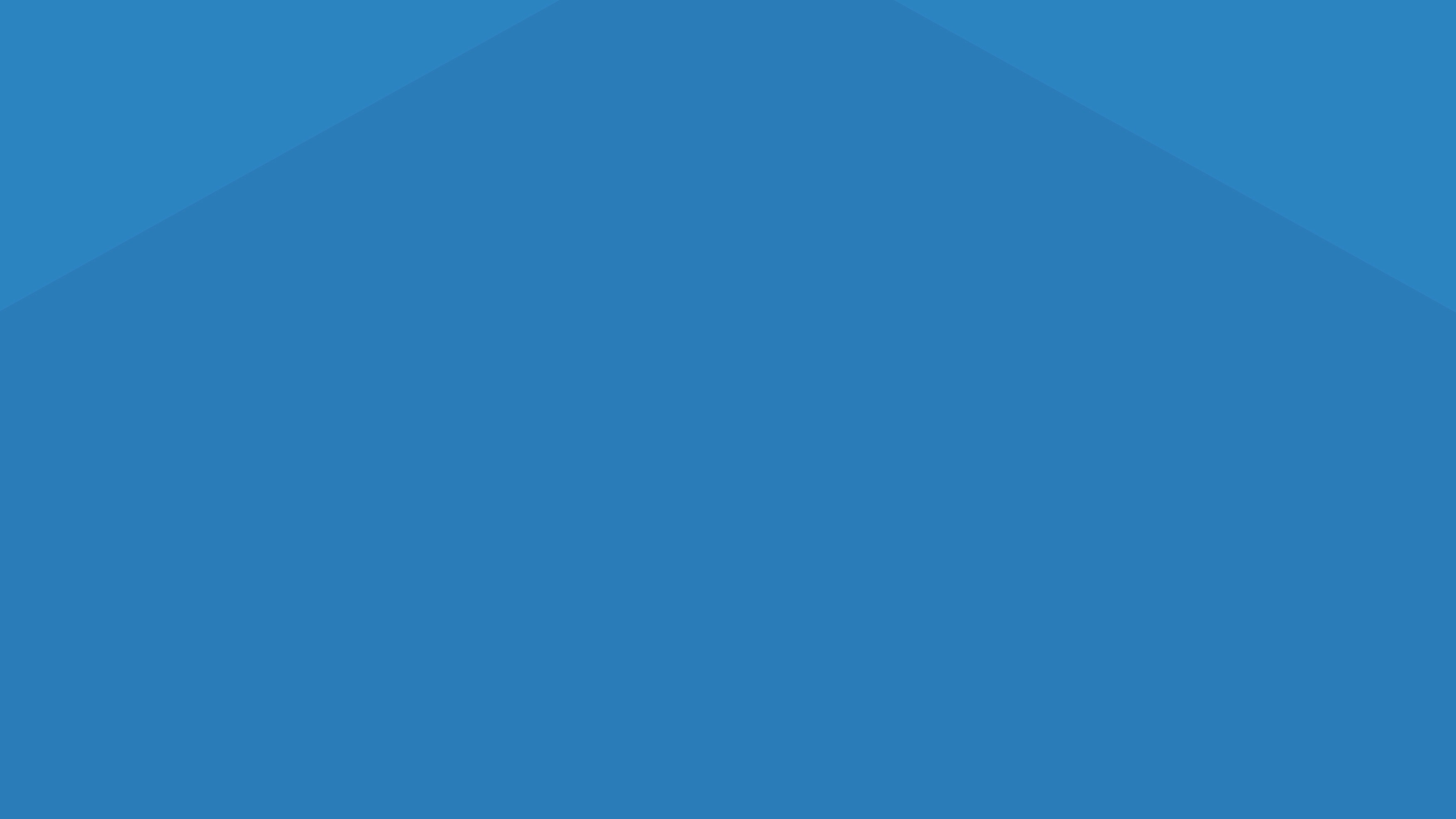 БЕЗОПАСНОСТЬ И КОНФИДЕНЦИАЛЬНОСТЬ
Использование сертифицированных программных продуктов при разработке платформы и решений

Использование криптозащиты для доступа к данным  (например, КриптоПро) Использование средств защиты каналов (например, Инфотекс)

ВАЖНО: защищать необходимо не только непосредственно комплекс дистанционного мониторинга, но весь периметр работы с медицинской информацией!
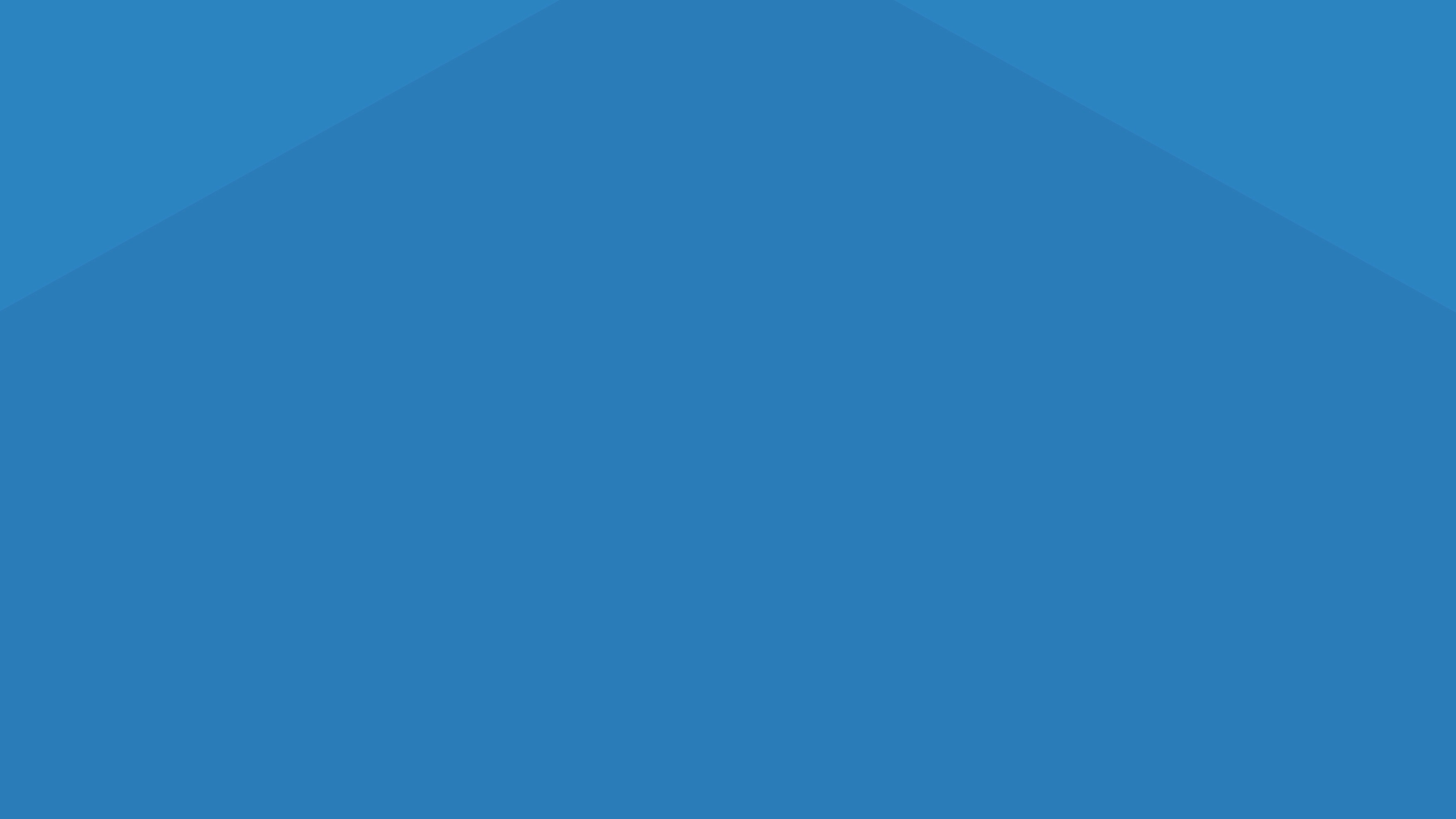 ЭКОНОМИЧЕСКИЙ ЭФФЕКТ
По частоте проведения измерений и интенсивности использования системы всех пациентов можно разделить на следующие группы:
Пользуются постоянно, ежедневно вносят сведения в систему – 34%
Пользуются постоянно, но часто пропускают внесение измерений – 25%
Пользуются  очень редко, иногда вносят данные по показателям – 15%
Прекратили использование через несколько дней – 25%
В среднем, внесение сведений в систему занимает у пациентов суммарно около 15 минут в день.
Врач при работе с платформой тратит в среднем 20-30 минут в неделю на анализ полной «картины» о состоянии здоровья конкретного пациента и взаимодействие с ним
Помимо выдачи пациентам рекомендаций в платформе врачу приходится периодически звонить пациентам, у которых возникают технологические проблемы
Значительно повышена мотивация пациентов  регулярно контролировать заболевания, зная, что они под наблюдением лечащего врача
Существенно сэкономлено время врача и  пациента, учитывая нахождение больных в онлайн режиме
Возможность оперативно и качественно оценить состояние здоровья пациентов и внести нужные изменения в терапию в случае необходимости
Врачи получили возможность уделить больше внимания новым пациентам
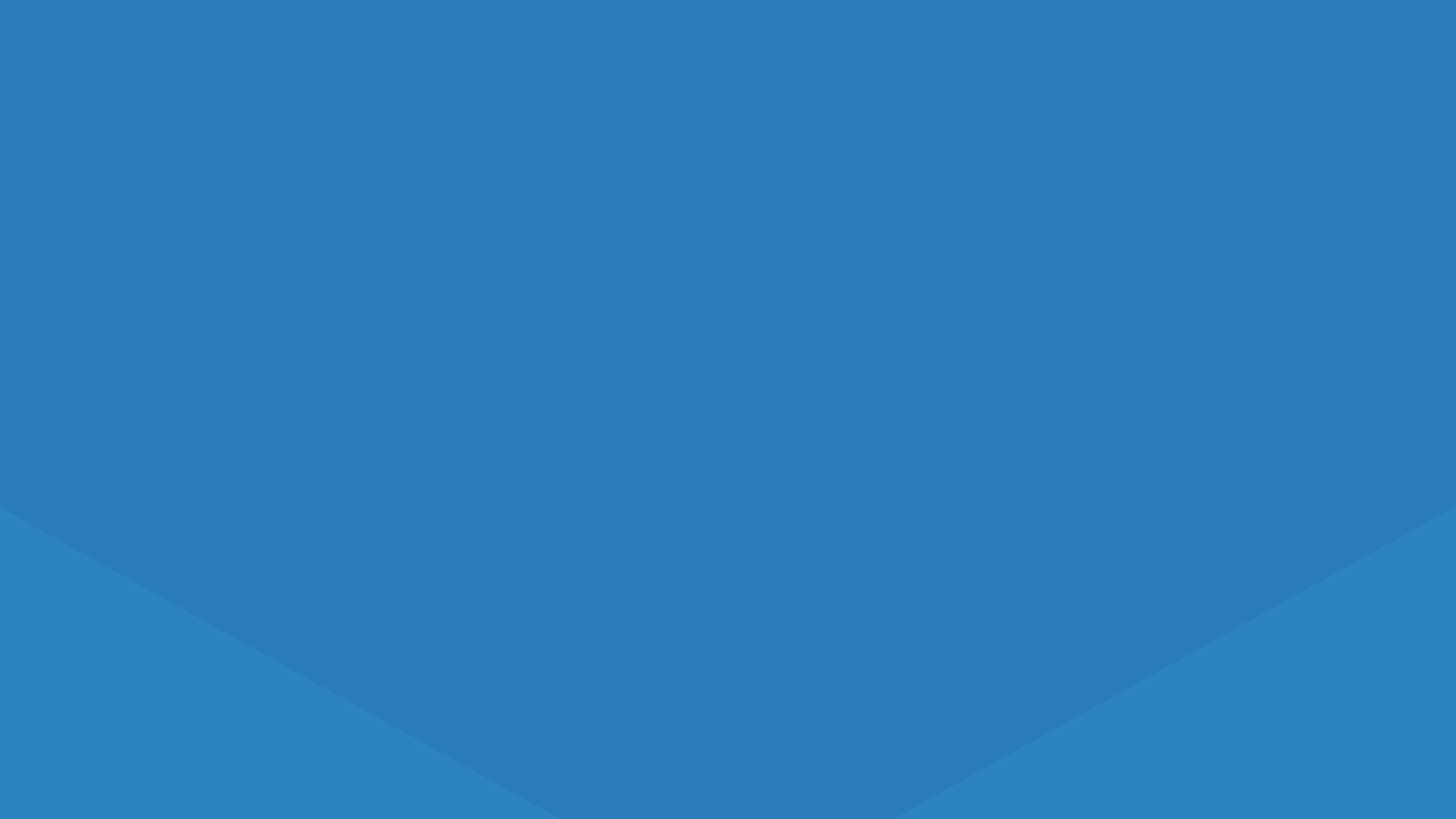 Спасибо за внимание!
…
И приглашаем к сотрудничеству!
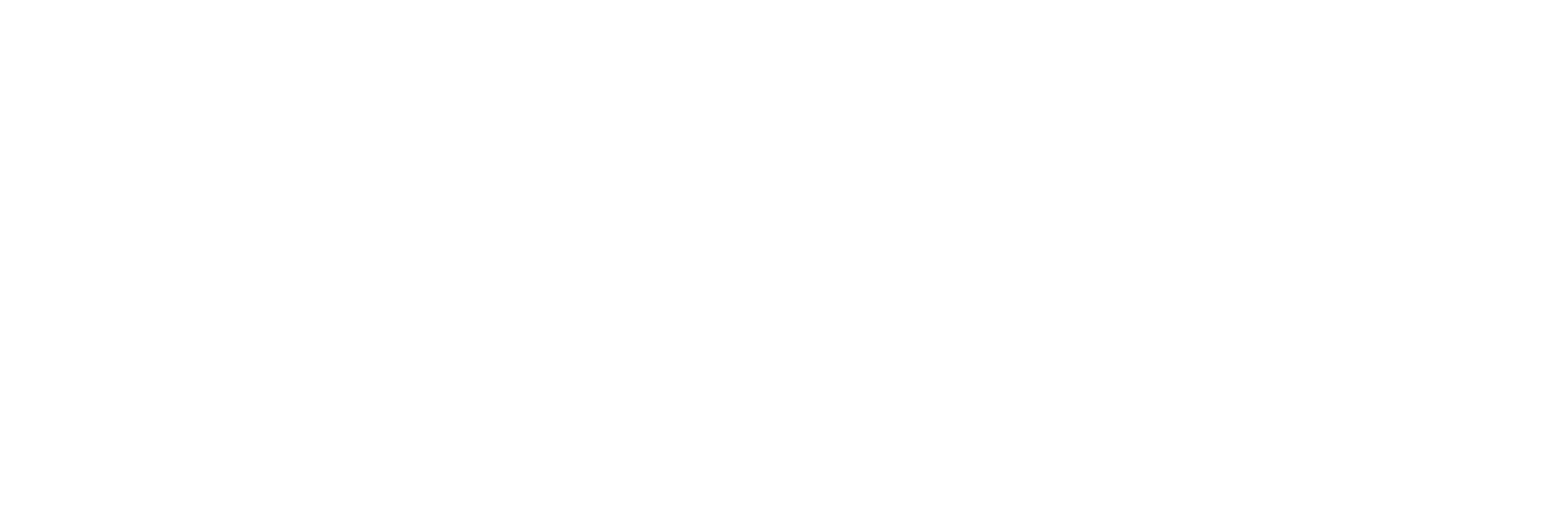